Meteor Research Group overviewD. Koschny
European Space Agency, Keplerlaan 1, Postbus 2992200 AG Noordwijk, The Netherlands
Detlef.Koschny@esa.int
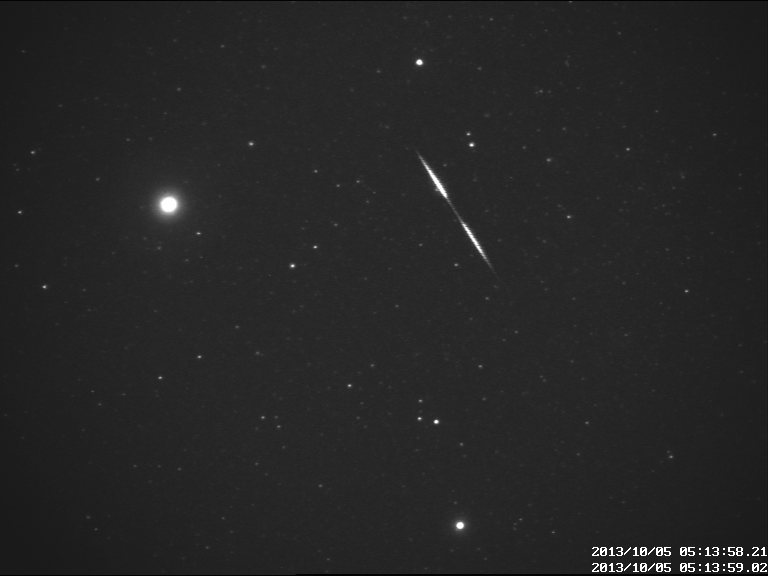 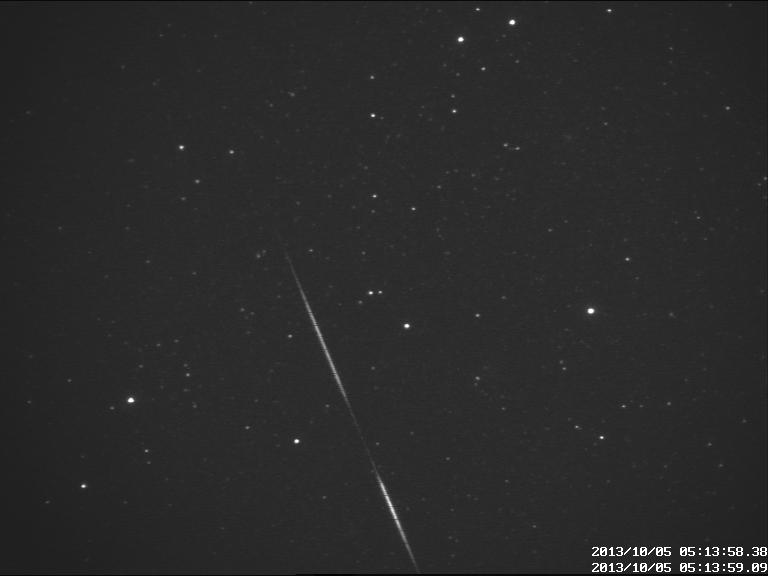 ESA-MRG-HO-122/1.0, 16 Sep 2016
1
Jorge Diaz del Rio (contractor) - s/w support 
Esther Drolshagen (master student) – flux densities, Rosetta dust analysis
Gerhard Drolshagen – flux densities, meteoroid modelling
Detlef Koschny – CILBO data cleaning, flux densities, orbits)
Sam Leakey (Young Graduate Trainee) – data analysis software
Cornelius van der Luijt - h/w support when needed
Regina Rudawska (post-doc) – CILBO data cleaning, orbits, spectra
Hans Smit – CILBO s/w support
Theresa Ott (master student) – flux densities, Rosetta dust analysis
Andrea Toni – h/w + s/w test and installation
Joe Zender – spectra
Total current (wo)manpower in 2016: 5 FTE
Close collaboration with Thomas Albin, Univ. Stuttgart
Joining 01 Oct 2016: Chrysa Avdellidou (post-doc) – lunar impacts
ESA-MRG-HO-119/1.0, 02 Sep 2016
2
CILBO
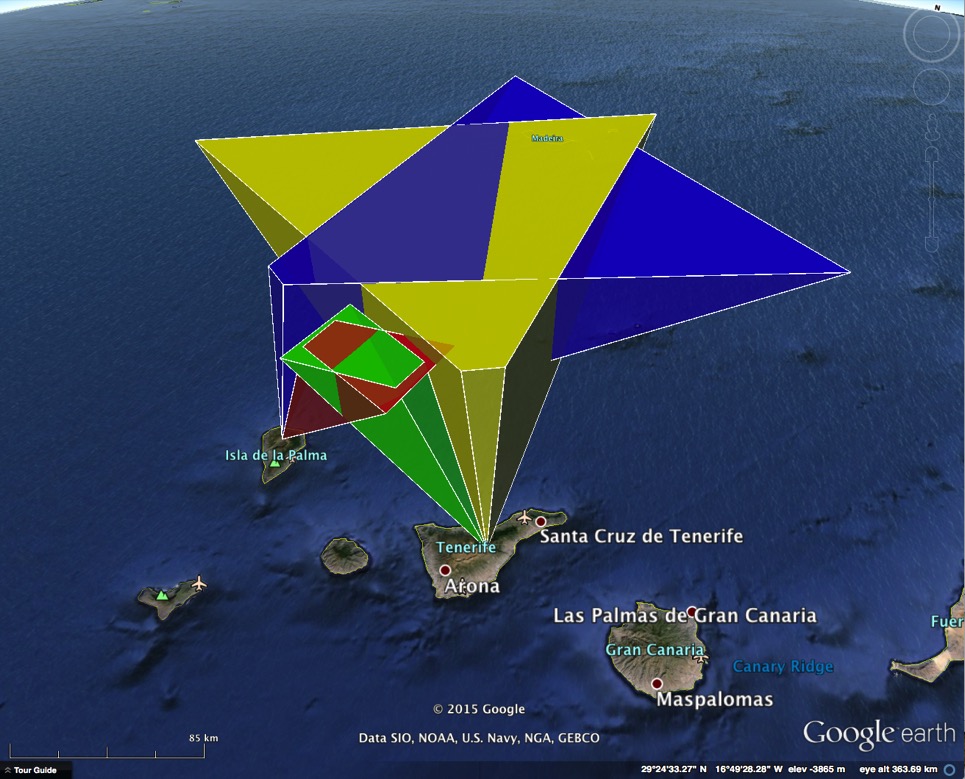 ESA-MRG-HO-122/1.0, 16 Sep 2016
3
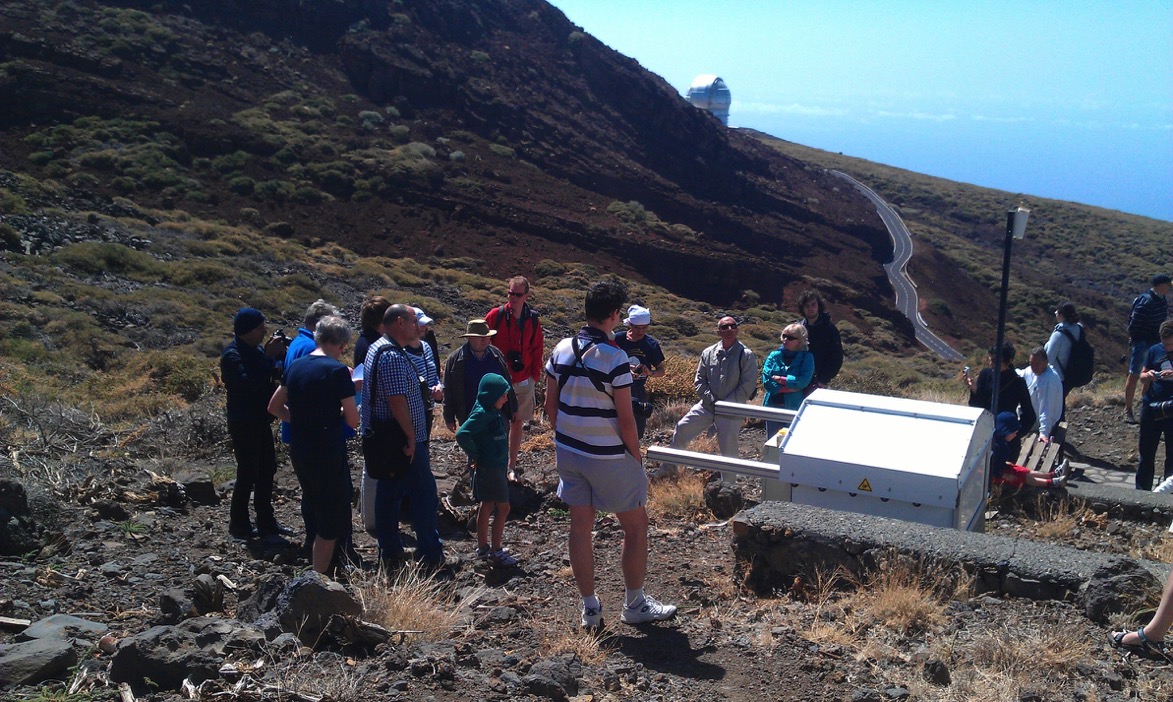 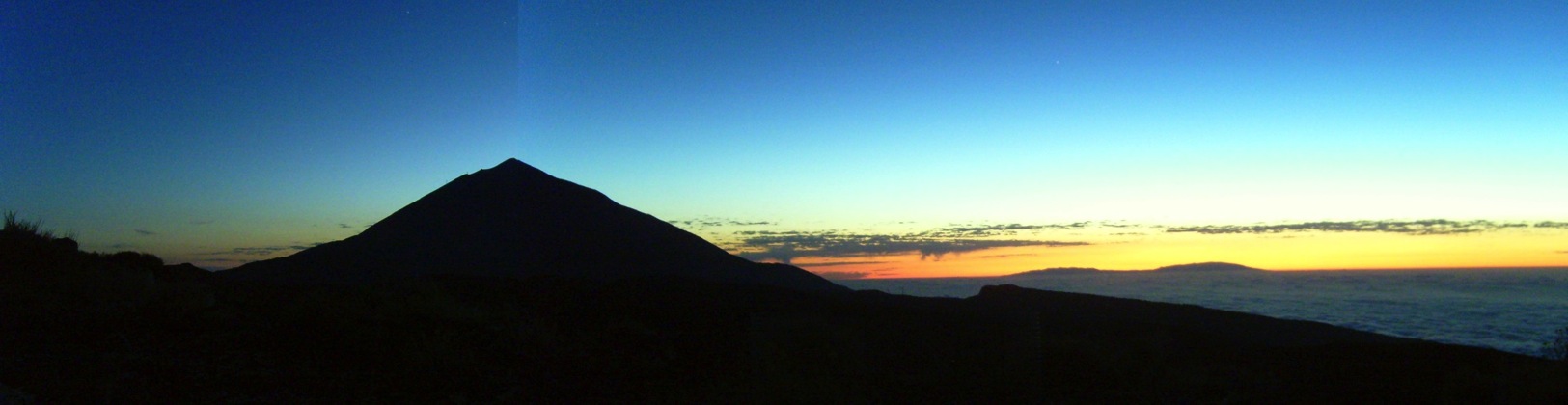 ESA-MRG-HO-122/1.0, 16 Sep 2016
4
Cameras
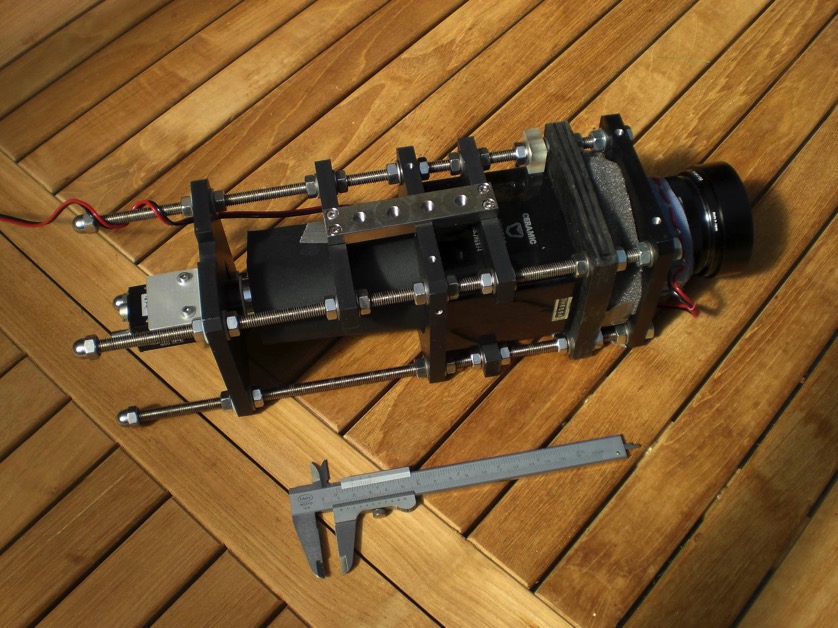 LIC = Large field-of-view Intensified Camera (60 deg)
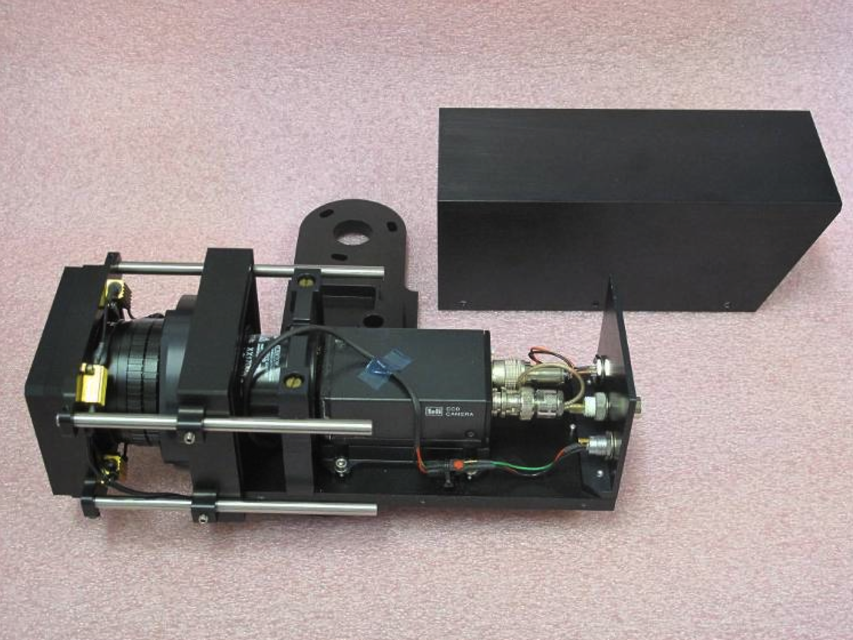 Meteor detection done with MetRec
ICC = Image-intensified CCD camera, 22 x 28 deg2
ESA-MRG-HO-122/1.0, 16 Sep 2016
5
Compute trajectories
Take data from two parallel cameras, computes trajectories, generates ‘detailed altitude file (daf)’
Check quality of daf’s – e.g. meteoroid height between 30 km and 150 km; moves good files to separate directory

These (and a numberof other routines) readthe MetRec ASCII files
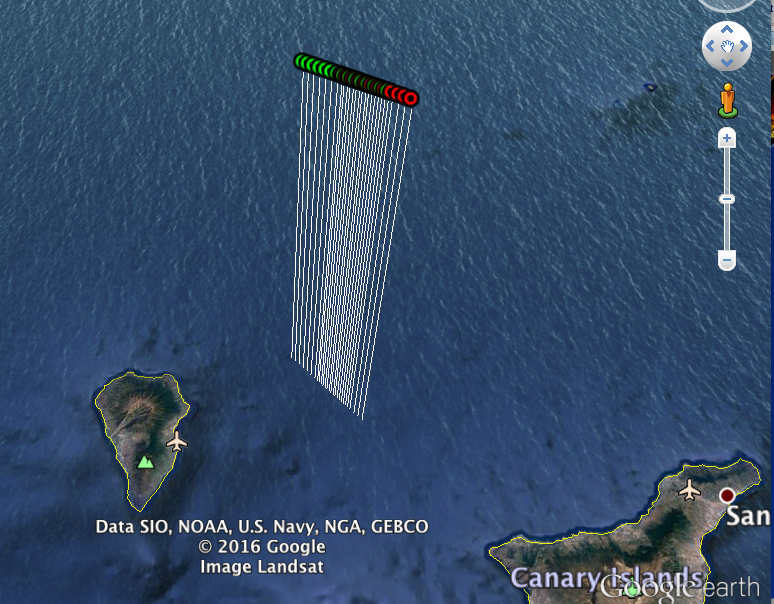 MOTS = Meteor Orbit and Trajectory Software
ESA-MRG-HO-122/1.0, 16 Sep 2016
6
Flux density computation
Was done by four Bachelor students (Drolshagen E., Ott T., Drolshagen S., Kretschmer J.) – written up in paper for PSS, submitted 01 Sep 2016
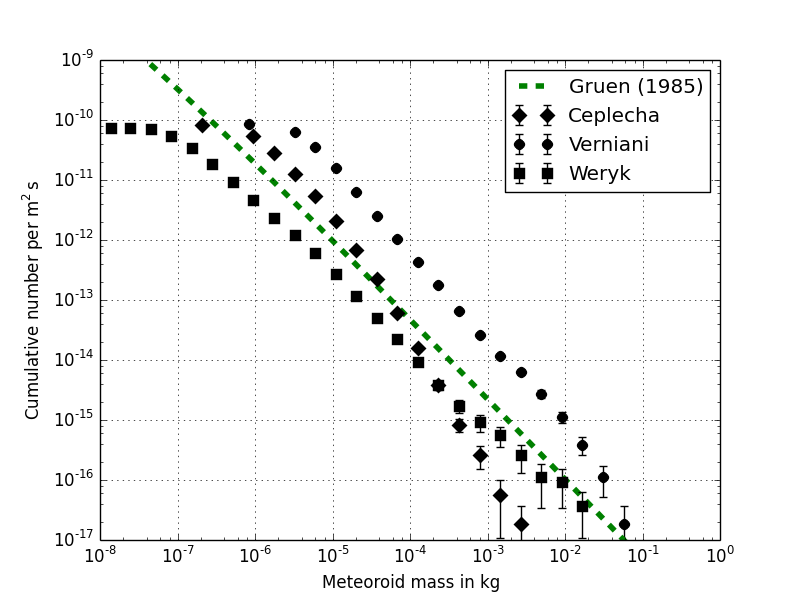 ESA-MRG-HO-122/1.0, 16 Sep 2016
7
Orbit computation
First version: MOTS 1, 2002 (Jorge)
MOTS 2, 2006 – integrated in VMO, web-based (Geert Barentsen)
MOTS 3 – 2015/16 (Detlef, Thomas Albin)
Current idea: no online version, only stand-alone
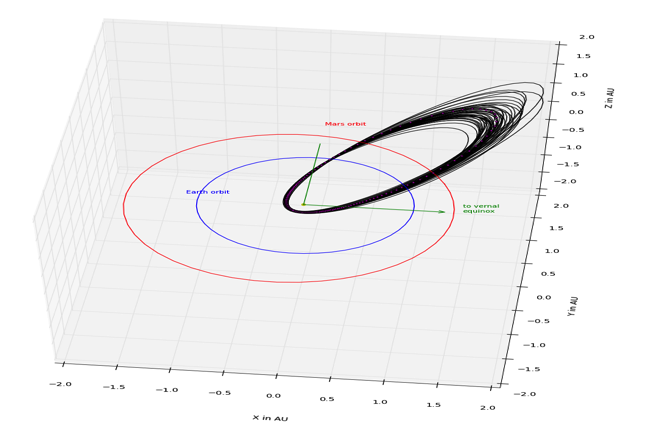 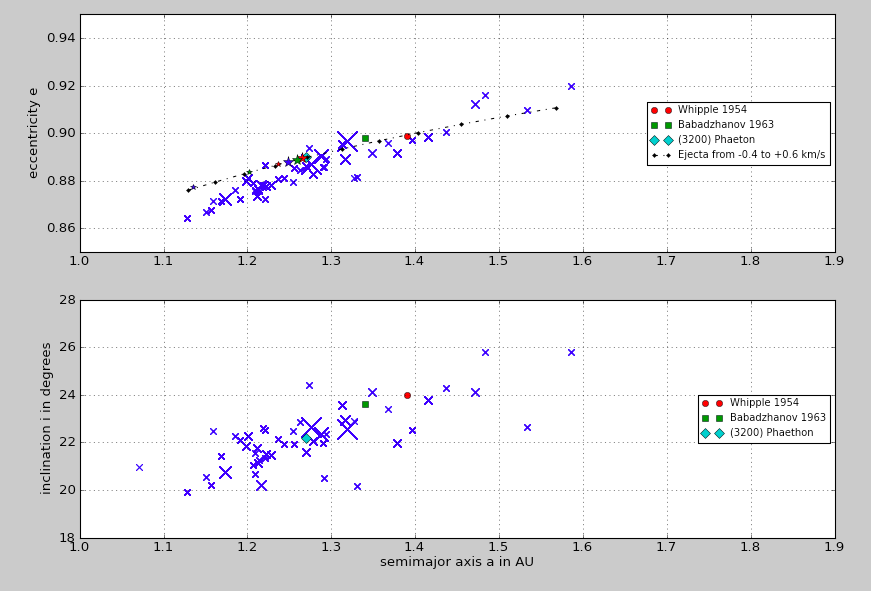 ESA-MRG-HO-122/1.0, 16 Sep 2016
8
VMO
Old version online and functioning – long-term archive for IMO video meteor data
Other functionality not maintained
Future: Update VMO to be compatible with current ESA/SSO security and the ‘cosmos’ web environment
Get the science software to use the database!
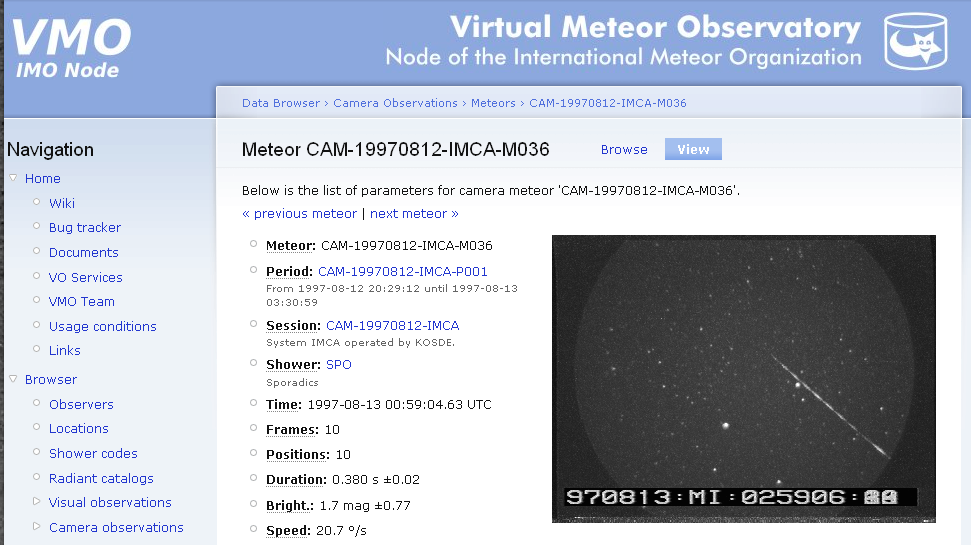 ESA-MRG-HO-122/1.0, 16 Sep 2016
9
Spectra work
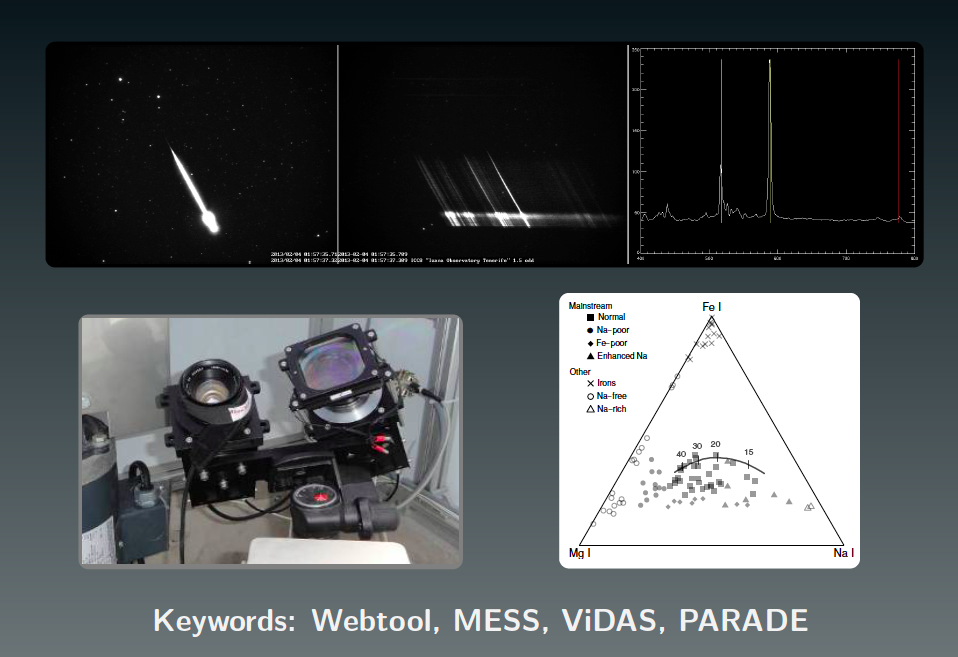 ESA-MRG-HO-122/1.0, 16 Sep 2016
10
Rosetta dust
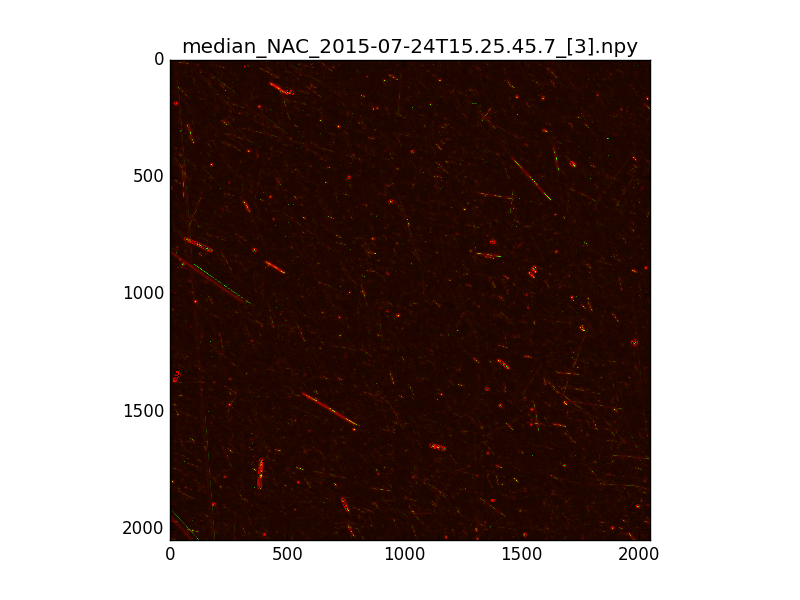 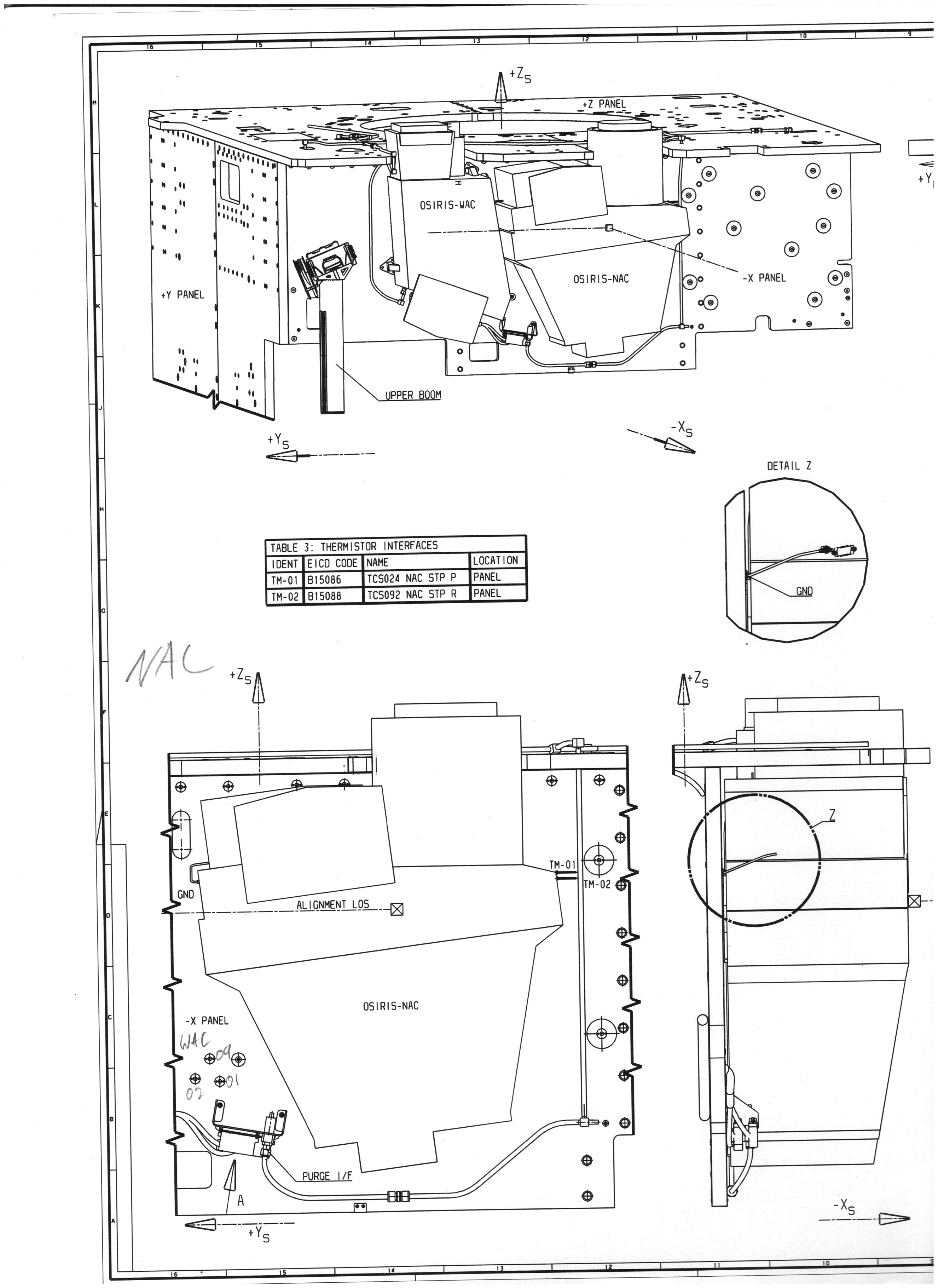 Studying size distribution of dust at comet 67P (Drolshagen + Ott)
ESA-MRG-HO-119/1.0, 02 Sep 2016
11
Mass accumulation
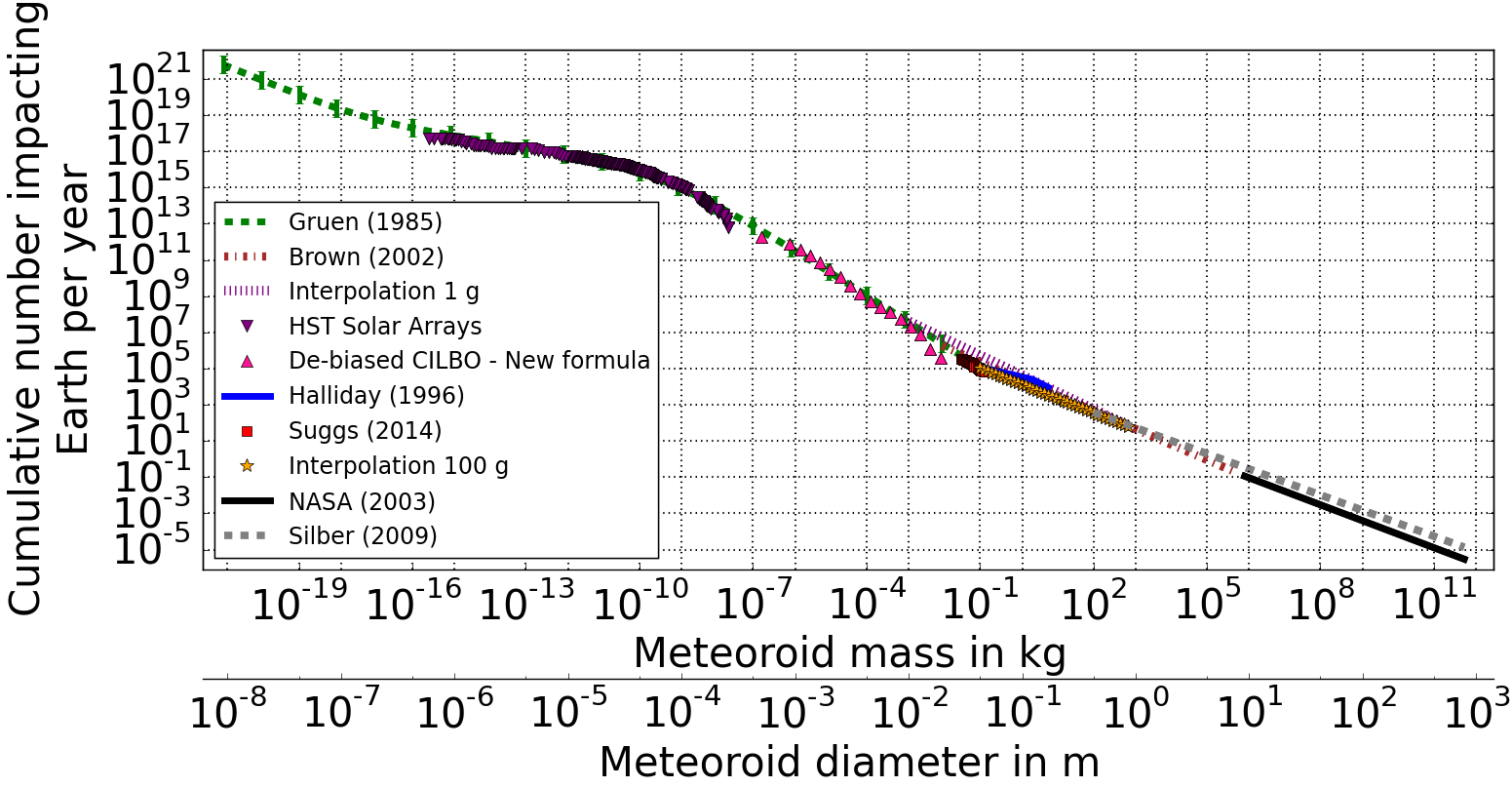 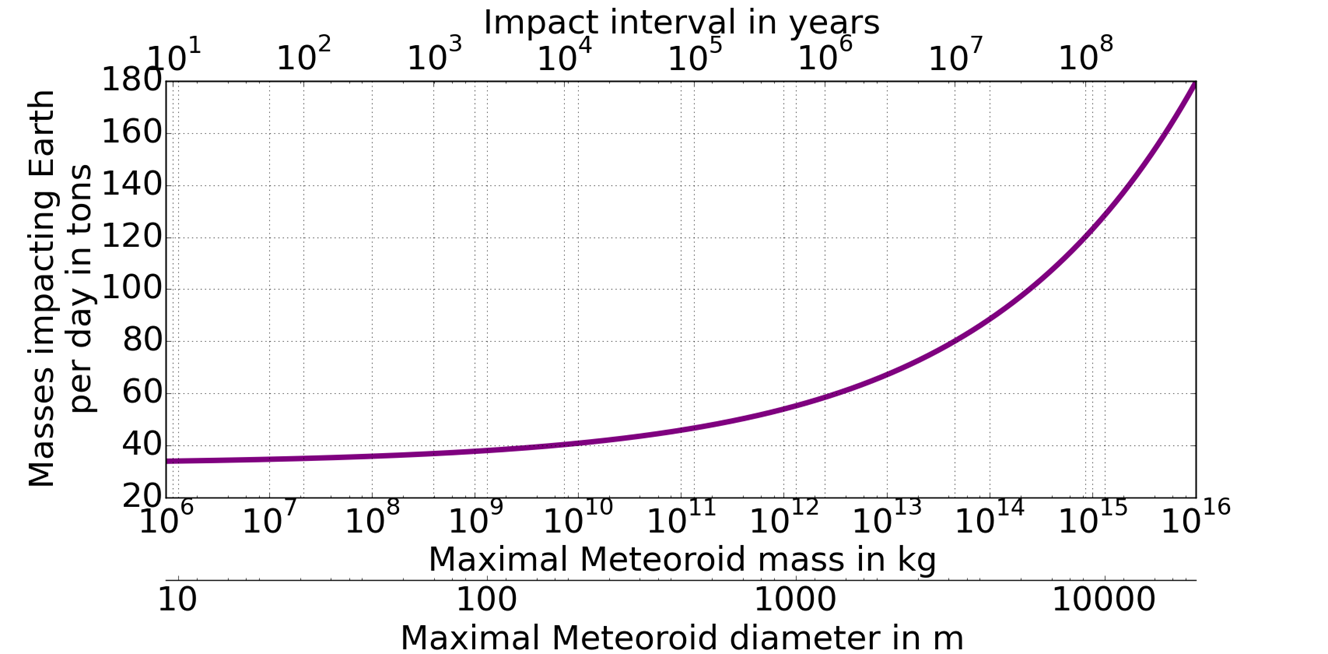 Drolshagen et al., submitted to PSS 2016
ESA-MRG-HO-119/1.0, 02 Sep 2016
12
Lunar impacts
Contract with Athens observatory – they are refurbishing their 1.2 m telescope at Kryoneri with two 25 fps cameras to record lunar impacts; observing period 24 months part of contract
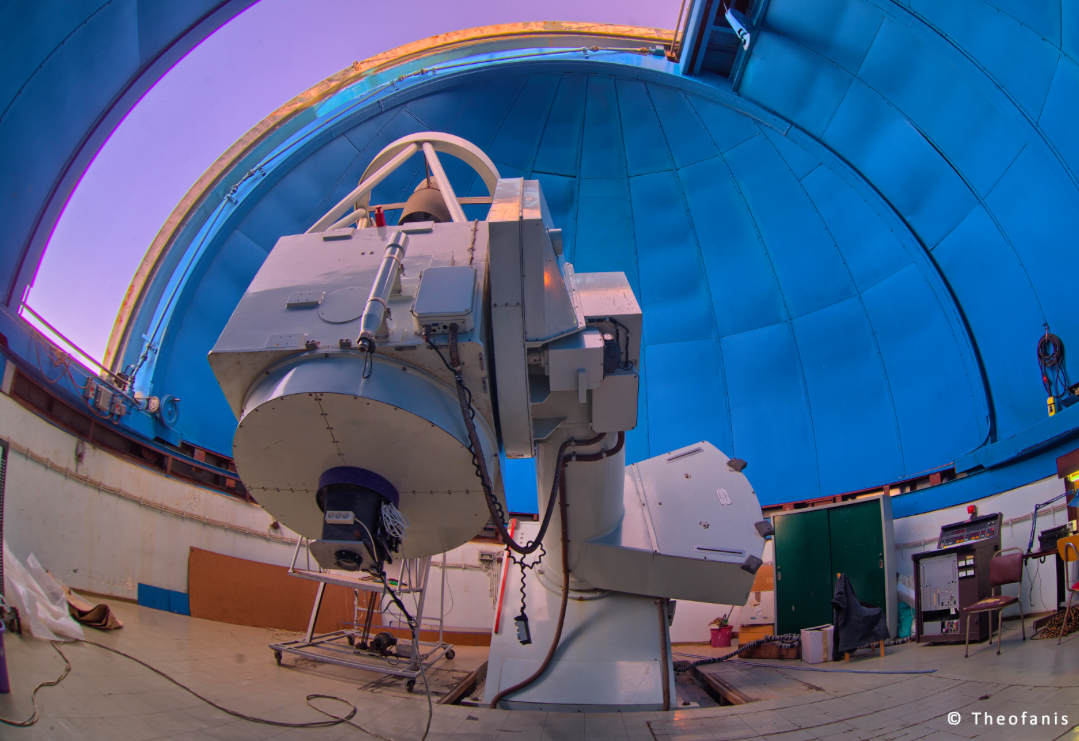 ESA-MRG-HO-119/1.0, 02 Sep 2016
13